Azubi Sicherheitswoche &  Ausbildung zum „Azubi-Sibe“
© SCHOTT AG, Konzept Azubi Arbeitssicherheitswoche, Azubi Sicherheitsbeauftragte
Ablauf Azubi Sicherheitswoche
praktische 
Wahrnehmungsübung
Risikokompetenz
entwickeln
Auftaktveranstaltung
Mit VBG und BG HM
Vorstellung der BG und deren Aufgaben  Rehabilitation
Schulung in verschiedensten Gefahrensituationen; z. B. 
Simuliertes Einziehen (Karottenmodell)
Best Practice PSA (Handschuhe und Flüssigkeiten)
Best Practice Masken (Undichtigkeiten durch Bart)
Schulen des Arbeitsschutzblickes
Wissensvermittlung zum Thema Risikokompetenz
Theorieblock mit Fallbeispielen zu Unfallsituation mit Risikounterschätzung 
Lernstationen mit erfahrenen KollegInnen
Erstellung Microlearnings
© SCHOTT AG, Konzept Azubi Arbeitssicherheitswoche, Azubi Sicherheitsbeauftragte
2
Key Takeaways
Präventiver Ansatz, Arbeitssicherheit bei der SCHOTT AG, Intranet-Auftritt
Unfallthemen, Kategorien, Unfallstatistik
Risikokompetenz – Erläuterung und Übungen zum Stärken
Sicherheits- und Gesundheitskennzeichnung
Gesundheit: Vorstellung der Aufgaben und Angebot vom Werksärztlichen Dienst
Grundlegende Dokumente im Arbeitsschutz Gefährdungsbeurteilung, Betriebsanweisung, Unterweisung
Gefährdungsfaktoren, STOP-Maßnahmenhierarchie
© SCHOTT AG, Konzept Azubi Arbeitssicherheitswoche, Azubi Sicherheitsbeauftragte
3
01
Risikokomeptenz entwickeln – Warum?
© SCHOTT AG, Konzept Azubi Arbeitssicherheitswoche, Azubi Sicherheitsbeauftragte
4
Faktoren einer erhöhten Risikobereitschaft
Der altersbedingte Mangel an Erfahrung und Know-how gepaart mit Spaß am Risiko führen dazu, dass junge Berufstätige und Auszubildende am Arbeitsplatz und in der Freizeit überdurchschnittlich häufig in Unfälle verwickelt sind
Selbstwertgefühl
Nicht nur gegenüber anderen, auch für einen selbst kann eine erfolgreich überstandene Gefahrensituation ein Erfolgserlebnis sein, das den wahrgenommenen Selbstwert steigert. Junge Menschen wagen sich dadurch schneller in gefährliche Situationen, die ihnen eine Verbesserung ihres Selbstwertgefühls versprechen
Bedürfnis nach Anerkennung
Wer noch nicht so lange im Betrieb oder gar in der Branch arbeitet, sucht eher nach Gelegenheiten, um sich bei den neuen Kolleginnen und Kollegen etablieren zu können.
Erfahrung 
Umso weniger man davon hat, umso eher ist man bereit, Dinge auszuprobieren und (eigene) Grenzen zu erkennen.
Wichtig:
Alle diese Faktoren machen junge Leute zwar leichter zugänglich für riskantes Verhalten – steuern sie aber nicht fremd.
© SCHOTT AG, Konzept Azubi Arbeitssicherheitswoche, Azubi Sicherheitsbeauftragte
5
Risikokompetenz: eine Definition
Risikokompetenz ist eine Umgangsweise mit potenziellen Gefahren, die sich in vier Prozessschritte unterteilen lässt:
Gefahrenbewusstsein
Wahrnehmungskompetenz
Risikokompetenz
Beurteilungskompetenz
Handlungskompetenz
Selbststeuerungsfähigkeit
Entscheidungskompetenz
„Eine Person mit Risikokompetenz muss eine potenzielle Gefahr wahrnehmen und als solche beurteilen können (Gefahrenbewusstsein). Sie muss eine Entscheidung treffen können, wie sie mit der Gefahr verfährt, und diese Handlung auch ausführen können (Selbststeuerungsfähigkeit).“
© SCHOTT AG, Konzept Azubi Arbeitssicherheitswoche, Azubi Sicherheitsbeauftragte
6
02
Risikokompetenz in der Praxis
© SCHOTT AG, Konzept Azubi Arbeitssicherheitswoche, Azubi Sicherheitsbeauftragte
7
Wissensvermittelung Risikokompetenz
Sensibilisierung arbeitsbezogene Risiken sowie Folgen
Fallbeispiele zu Unfallsituation mit Risikounterschätzung
Arbeitsblatt „Gefährdungen und potenzielle Folgen erkennen“
Praktische Anwendung
An verschiedenen Lernstationen geben erfahrene KollegInnen ihr Wissen an die Azubis weiter.
Durcharbeiten von einem Arbeitsblatt in 2er Teams.
Wissensvertiefung
Die Azubis Unterweisen sich gegenseitig an den Stationen.
Danach erstellen die Azubis selbst sog. Microlearnings mit Gamification Faktor.
© SCHOTT AG, Konzept Azubi Arbeitssicherheitswoche, Azubi Sicherheitsbeauftragte
8
Beispiel Arbeitsblatt „Gefährdungen und potenzielle Folgen erkennen“
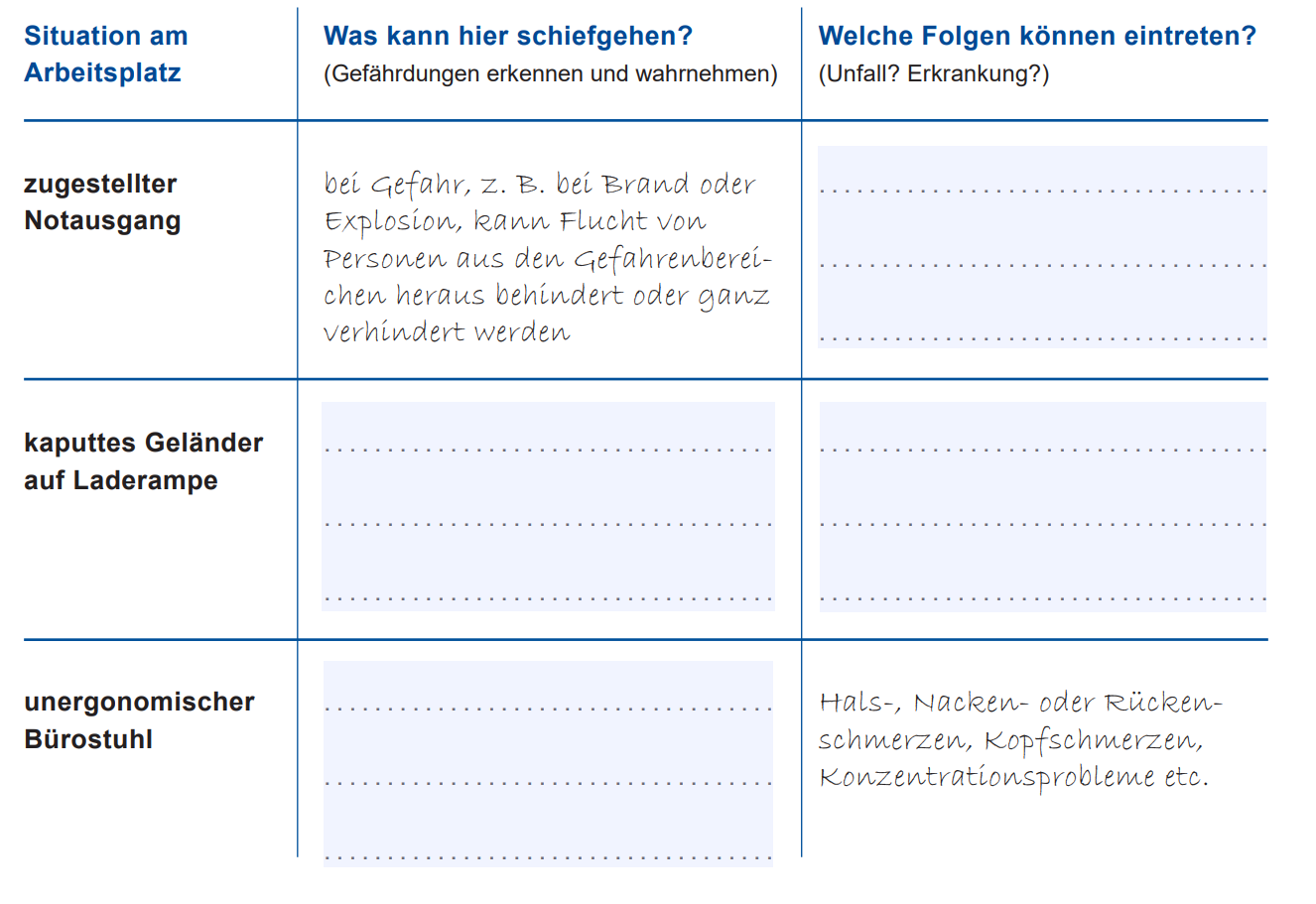 © SCHOTT AG, Konzept Azubi Arbeitssicherheitswoche, Azubi Sicherheitsbeauftragte
9
Beispiel Aufgabenblatt – Lernstation MFFZ
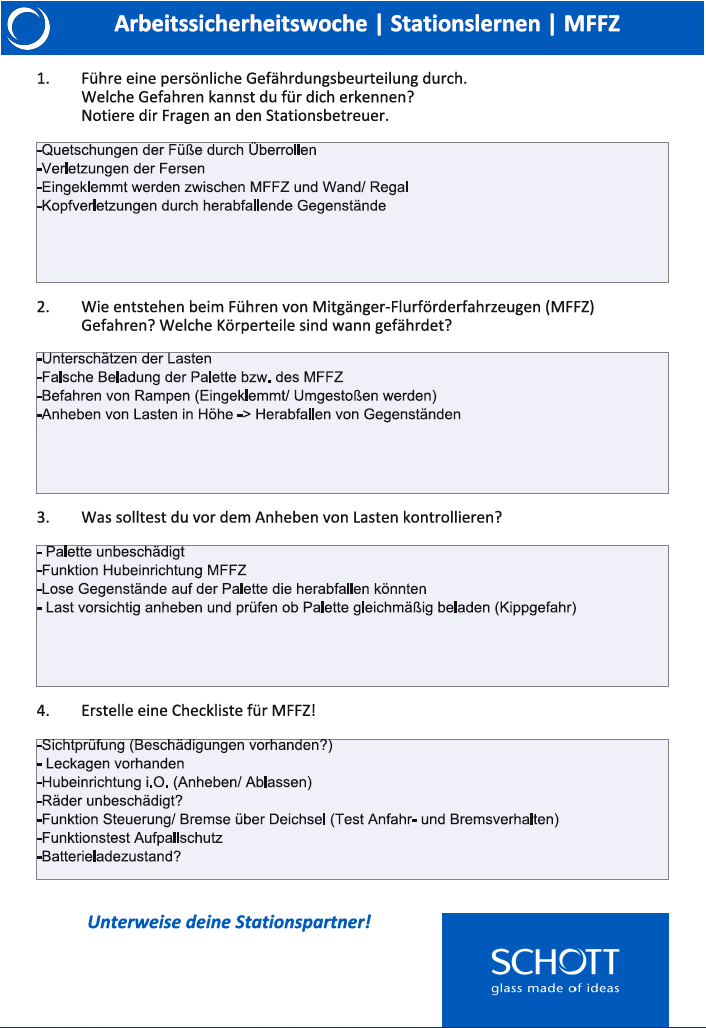 © SCHOTT AG, Konzept Azubi Arbeitssicherheitswoche, Azubi Sicherheitsbeauftragte
10
Beispiel Microlearning
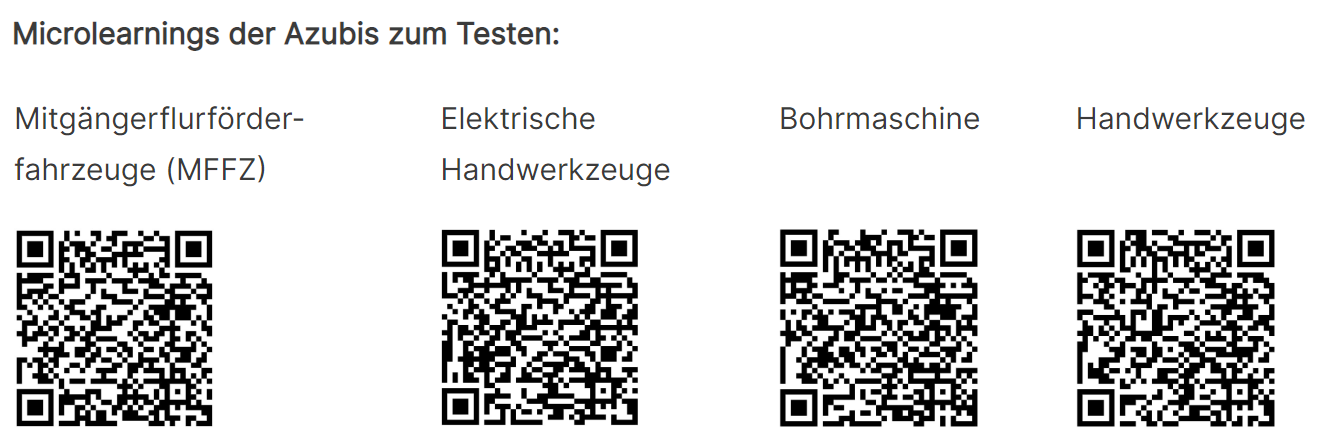 https://www.learningsnacks.de/share/318811/47b68ae2530cae35b37b03e08e0b2fcb49b2cc2c
© SCHOTT AG, Konzept Azubi Arbeitssicherheitswoche, Azubi Sicherheitsbeauftragte
11
Schulung Azubi SiBe
Schulung durch VBG
Unterschiedlich Aufgaben gekoppelt an Erfahrung und Lehrjahr (LJ)
Aktive Mitgestaltung der Azubis von Sicherheitsaspekten. Die Azubis können ihre Perspektive mit einbringen 
AnsprechpartnerInnen auf Augenhöhe für ihre Peer Group
Aufgabenfelder LJ 2+3
Unterstützung Gefährdungsbeurteilung
Aufgabenfelder LJ 1+2
Kontrolle von betrieblichen Einrichtungen hinsichtlich Arbeitssicherheitsaspekte.
Unterstützung durch proaktives Mitarbeiten, durch aktives Beobachten und Melden in den Abteilungen
.
Schulung
Vorschriften, Rechten und Pflichten sowie zur Rolle des Sicherheitsbeauftragten
© SCHOTT AG, Konzept Azubi Arbeitssicherheitswoche, Azubi Sicherheitsbeauftragte
12
03
Ergebnisse
© SCHOTT AG, Konzept Azubi Arbeitssicherheitswoche, Azubi Sicherheitsbeauftragte
13
Vorteile des Konzepts
Durch die Kombination von Fasslichkeit, Anschaulichkeit, Praxisnähe und selbstständiger Arbeit wird der der Unterweisungsprozess weitestgehend bildungsneutral und barrierefrei
Die Azubis befassen sich praktisch mit den verschiedenen Themen und erstellen für verschiedene Zielgruppen neue Lernbausteine, mit denen das Wissen besser und zielgenauer vermittelt werden kann.
Durch Wiederholung der Veranstaltung bekommt man zu den verschiedenen Themen ein diverses Portfolio an Unterweisungsmaterialien, welches Abwechslung in das Unterweisungsthema bringt.
© SCHOTT AG, Konzept Azubi Arbeitssicherheitswoche, Azubi Sicherheitsbeauftragte
14